The Australian Energy Regulator
Expenditure Forecast Assessment Guideline
Category analysis
Connections and Customer Driven Works
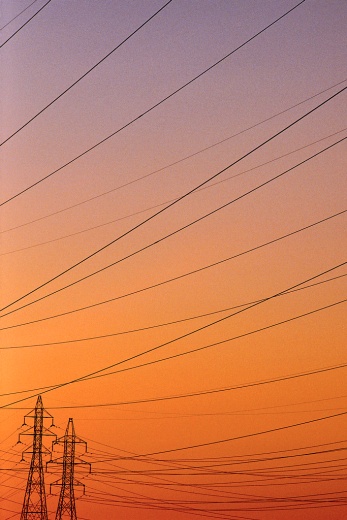 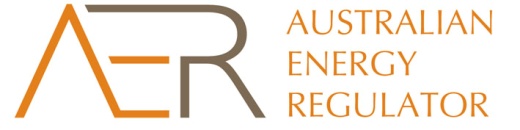 Agenda
1:00 -	Introductions and recap of past workshops
1:15 - 	Connections and customer driven works 			definitions (what is in versus out)
1: 45 - 	Forecasting connections & Unit cost estimation 		(including price books)
3:25 - 	Break
3:35 - 	Key areas of difference across TNSPs and 			further areas for normalisation of data
4:25 - 	Summary & next steps
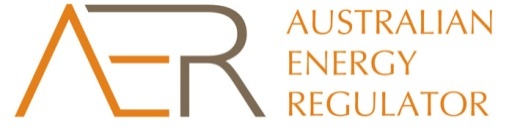 Where are we today?
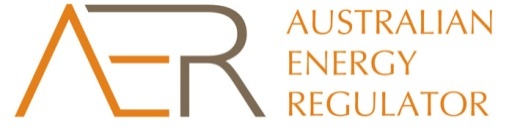 Objectives for today
Recap current arrangements
Discuss potential standardised categorisations that better align with cost and allow standardised data to facilitate:
Connection and customer work forecasts
Unit cost estimation
Benchmarking across businesses
Discuss other firm specific normalisation
Note: TNSP likely focus cost transparency
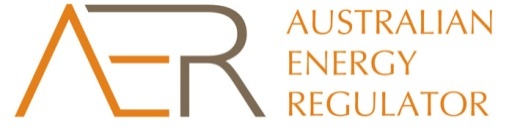 Recap
Category analysis
Focus on activities and unit rates
Activity units per volume unit
Cost per activity unit
Historical trends 
Benchmarking
Requires expenditure & volumes data
Requires standardised cost categories better aligned to cost drivers
May requires normalisation for idiosyncratic factors
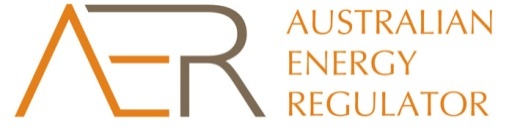 Tx - Forecasting connections and works - background
TNSPs put forward proposed connections/works, likelihood and cost
Primarily project specific and then can be (after AER review):
Included in ex ante allowance
Contingent on trigger/connection going ahead
Assessed at time of connection
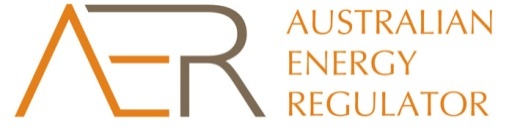 Tx – forecasting unit costs - background
Current approach/areas of difference in proposals:
Many unique projects
Project specific estimates of costs for given projects (different levels of disaggregation of cost estimates)
AER current assessment
Primarily project specific engineering cost assessment
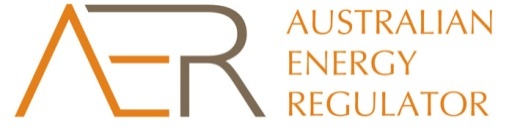 TX Forecasting connections – background - challenges
Key areas of choice in revenue proposals include:
Project probability/likelihood and modelling approach
Forecast project cost
Risk sharing and incentive model - Ex ante versus other 
AER current assessment includes:
Determine project  need/probability
Determine efficient cost
Determine revenue model - Ex ante versus other
Some uncertainty around proposal and  assessment
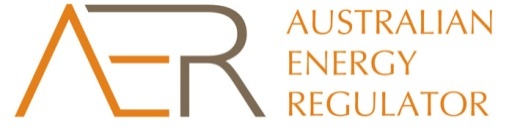 Some key issues
Contestability
Gross costs and contributions
Connections v connections & extensions v connection & extension & augmentation
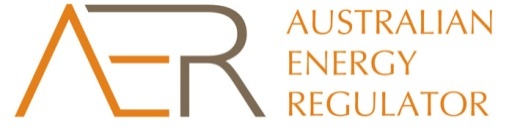 Customer Connections – Definition (cont)
Categorisation considerations:
Alignment with cost drivers
Allows for accurate and unbiased forecasting  of both volumes and unit costs
Materiality and simplicity (but still sufficient detail/categorisation for key normalisations)
Hierarchy and identifying key sub categories
Consistency/standardisation that facilitates:
Effective and predictable benchmarking 
Effective and predictable assessment of revenue proposals
Efficient single data set collection usable for all regulatory purposes (including Repex and Augex modelling)
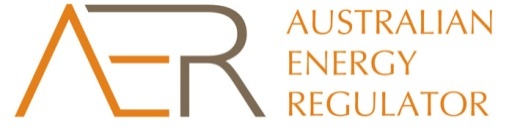 Possible nationally consistent framework -definitions (cont)
Definitions should be:
Clear 
Identify what is driving works/components of work 
To the extent possible be consistent with defined terms in law (to avoid confusion)
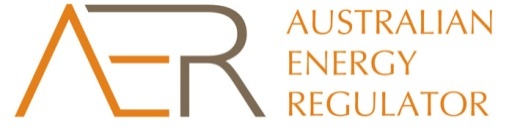 Customer Connections – Definition (cont)
What drives cost and predictability
Customer type 
New versus replacement?
Underground or overhead 
Voltage level (or other network classification)?
Connection and/or extension and/or augement
Expected peak demand 
Other (e.g. Load growth)?
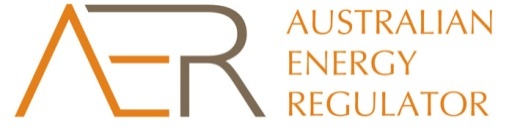 Customer Connections – Definition (cont)
How do TNSPs currently categorise (for internal cost benchmarking)?
Connections
Customer driven works
What input elements are recorded to understand work elements & costs for different categories of work?
What inputs are recorded/material (labour, vehicles, material etc)?
How are inputs adjusted through time
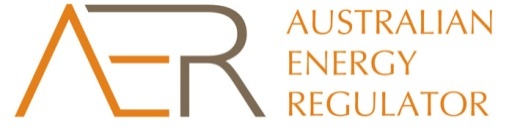 Customer Connections – Customer type
What are the appropriate categories?
Industrial?
Generation?
Distribution?
Other?
Are there better proxies for forecasting/reporting?
Are there better proxies for cost (noting other categories to be discussed)?
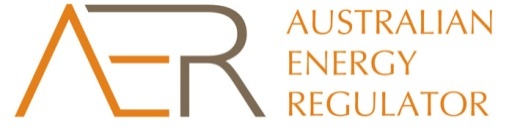 Customer Connections – new versus replacement
Does this alter costs for TNSPs
Is this material - does replacement reflect a different cost structure?
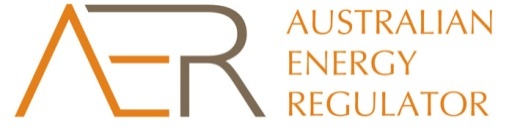 Customer Connections – Underground verus overhead
Is this a key cost driver
Any other better categorisation?
Are two categories (combined with other sub classifications such as voltage) sufficient?
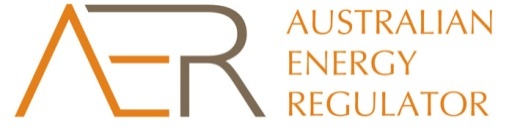 Customer Connections – voltage level  or other categorisation
Is voltage an appropriate categorisation for picking up cost drivers?
Are there better network layer classifications?
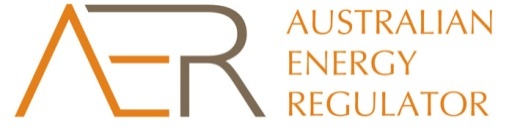 Customer Connections – connect and/or extend and/or augment
Are these reasonable service cost building blocks? 
Are there better ones?
How would a TNSP build up a quote for different works?
How does a TNSP feed new connection extension and/or augmentation into the broader planning process (and determine extra network benefit work to be done)
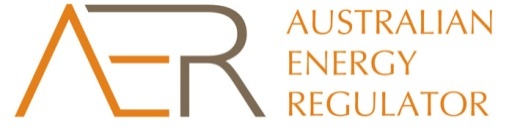 Customer Connections – peak (and/or average) demand
Is this a proxy for cost (even if highly averaged)?
May require collection irrespective to feed into
Estimation of required augmentation and unit cost estimation for project
Feed into overall demand estimation
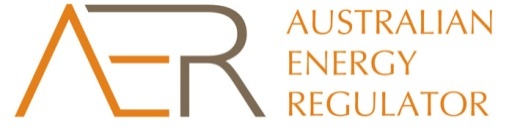 Customer Connections – other important factors that drive costs?
Other categorisations for connections
Categorisations for customer driven works
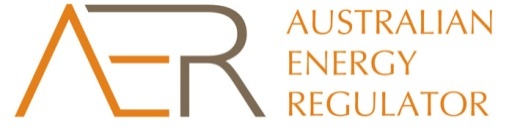 Possible nationally consistent framework -definitions
New connection – service (generator/input or user/output)
Sub-categorised by overhead and underground connections
Sub-sub-categorised by voltage level of supply
New connection – extension
Sub-categorised by network segment New connection – augmentation – capacity-related
Sub-categorised by network segment
Sub-sub-categorised by network density/location 
Also sub-categorised by demand management and other activities
New connection – augmentation – not capacity-related
Sub-categorised by demand management and other activities
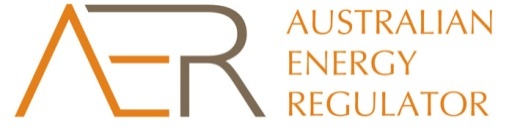 Tx Forecasting & est unit costs potential improvements
Project may be fairly unique 
Engineering assessment will remain critical
May be room for greater consistency/transparency around modelling 
Unit cost estimates a key area for improvement and likely to require:
Recording of disaggregate (& standardised) input element costs for categories and projects
Unit costs will be used for Repex model and Augex assessment (potentially Augex model)
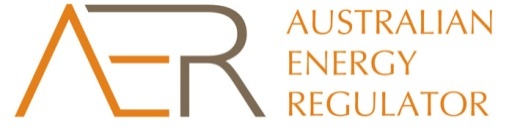 Further normalisation
Identify and report areas requiring normalisation/idiosyncratic 
Climate, location, etc
Place onus on business for justification
What else (not yet identified) drives unit and/or project/category costs?
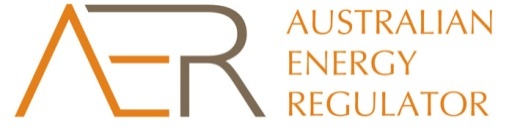 Next steps
If you require more slides, right click on a slide to the left and select “Duplicate Slide” to keep the same format.
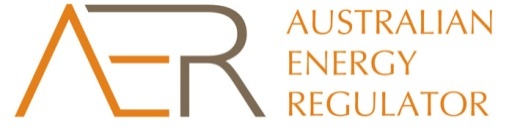